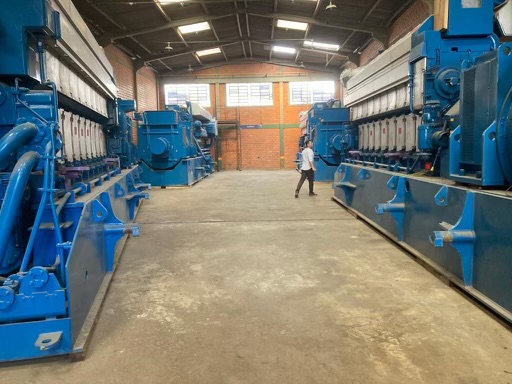 Turnkey  14.8MW Wartsila Package
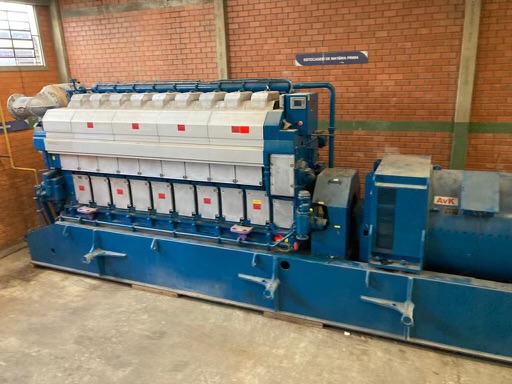 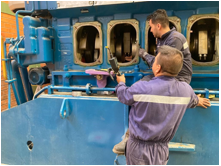 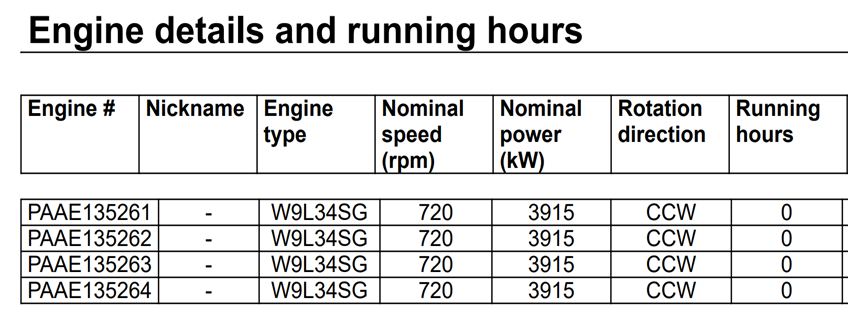 Gen Sets
4x 3.7MW Wartsila Nat Gas Gen Sets
Manufactured 2009
0 hr, unused/surplus
6600v, 60Hz
Available For Immediate Inspection
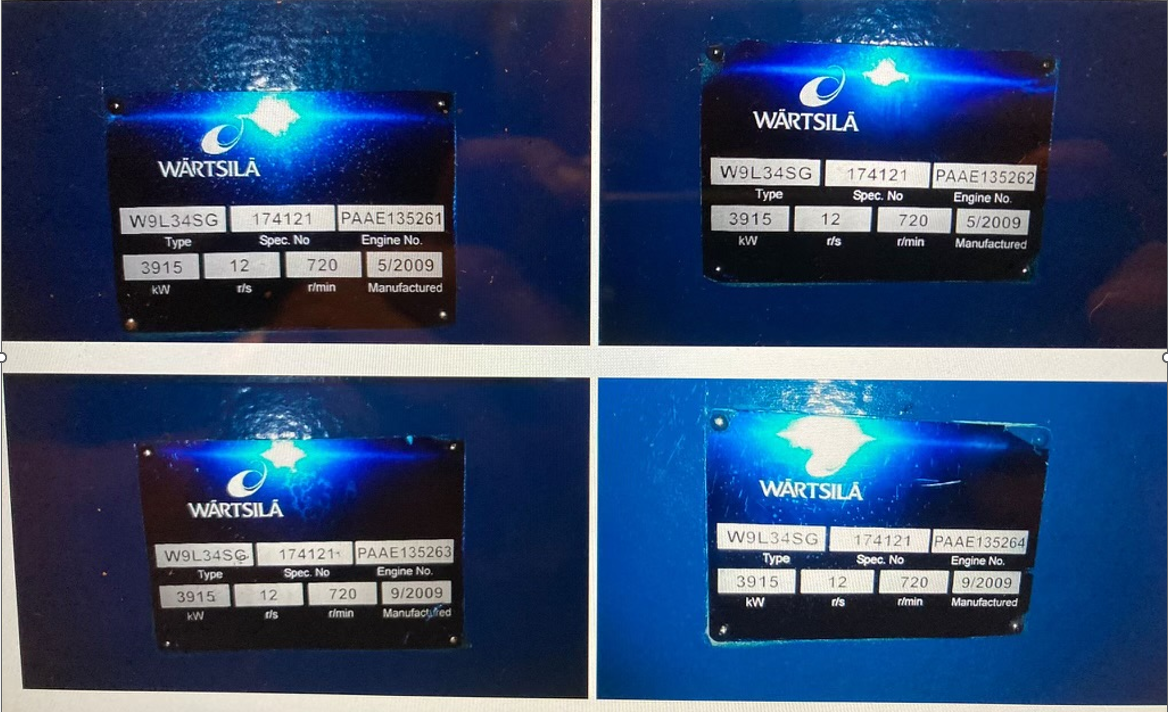 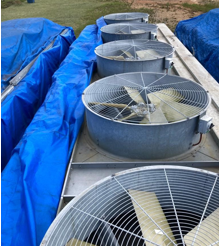 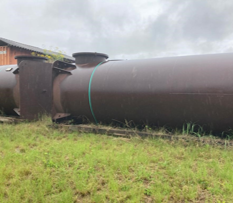 Ancillary Equipment
Cooling System 
Air Starting System
Controls
Exhaust 
Switchgear
Complete Packing List Available
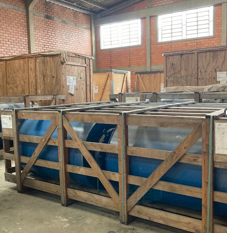 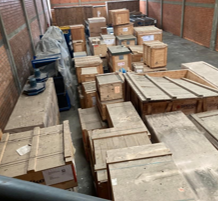 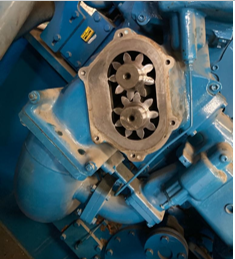 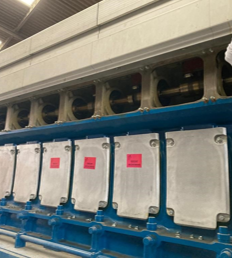 Additional Information
Complete Wartsila Inspection Done 11/2022
Complete Supply of Spare Sparts (Packing List Available) 
Current Equipment Location: South America
Price: 8.95 Million FOB Port of Houston
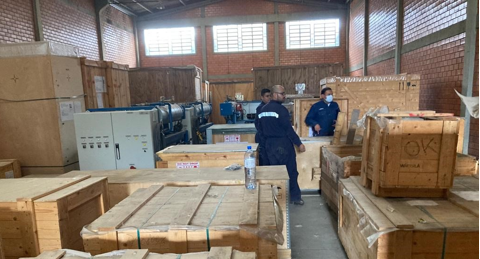